Методика навчання математики як наука і як навчальний предмет
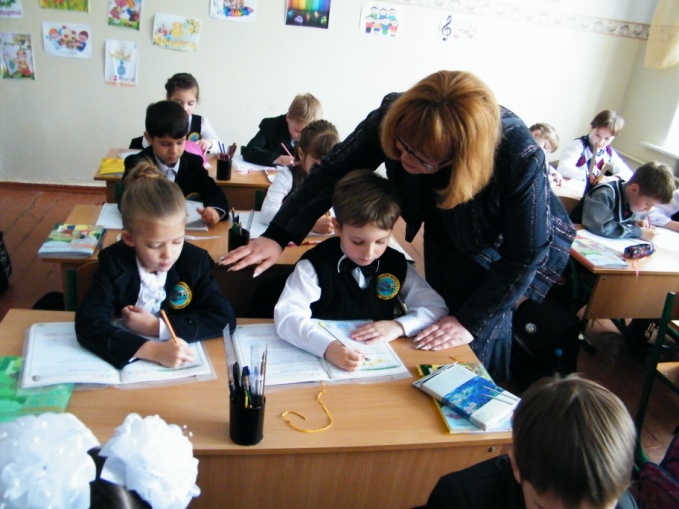 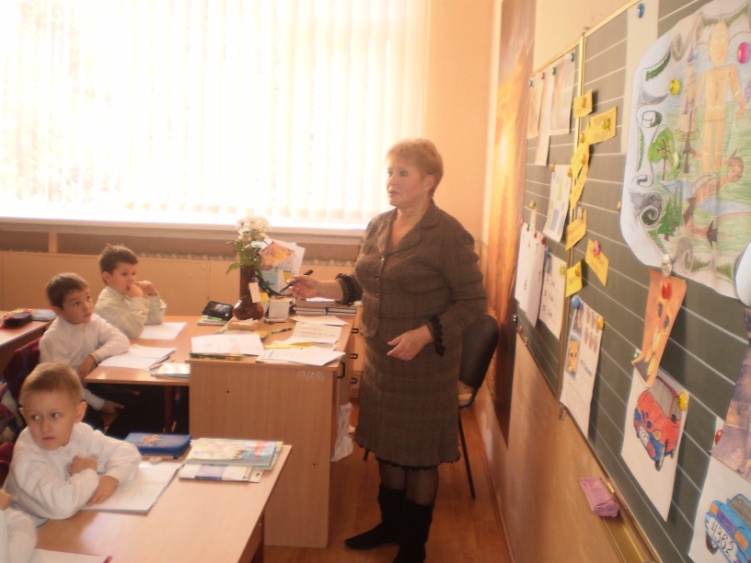 Навчальна дисципліна “Методика навчання освітньої галузі “Математика”” (МНОГМ)
Навчальна дисципліна МНОГМ
Мета    курсу
Складові  методичної компетентності вчителя
Нормативна складова методичної компетентності вчителя
Варіативна складова методичної компетентності вчителя
Спеціально-методична складова методичної компетентності вчителя
Контрольно-оцінювальна складова методичної компетентності вчителя
Технологічна складова методичної компетентності вчителя
Проектувально-моделювальна складова методичної компетентності вчителя
Навчальна дисципліна «Методика навчання  освітньої галузі «Математика»»
Освітньо-професійною програмою підготовки  Галузевого стандарту вищої освіти  Міністерства освіти і науки України передбачено:
Методика навчання математики в початковій школі
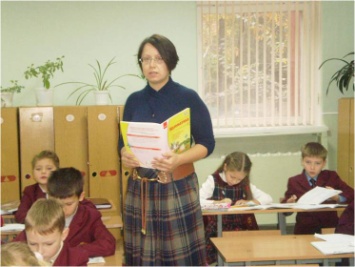 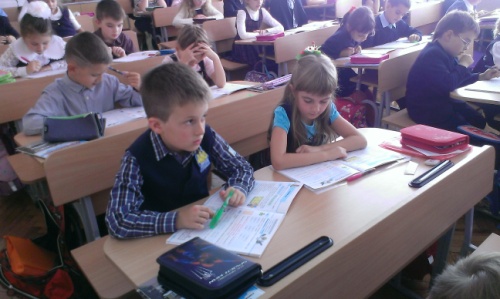 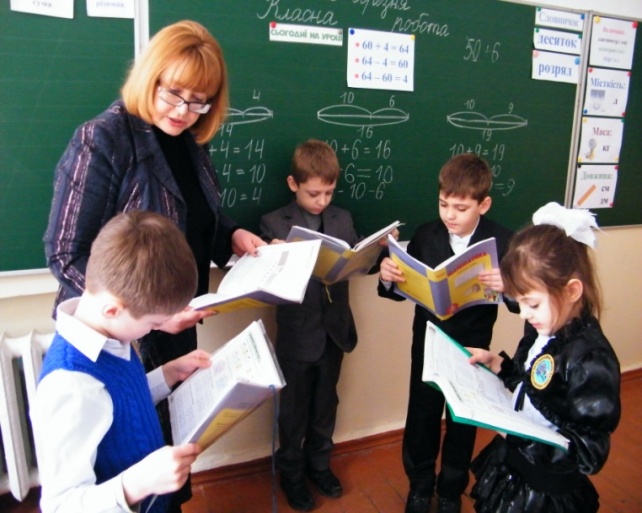 Методика навчання математики в початковій школі
Фридман Л. М. Психолого-педагогические основы обучения математике в школе:Учителю математики о пед. психологии. – М.: Просвещение, 1983.http://forum.myword.ru/index.php?/files/file/12631-psihologo-pedagogicheskie-osnovi-obuchenija-matematike-v-shkole/
Грудёнов Я.И. Психолого-дидактические основы методики обучения математике/ Я.И.Грудёнов.-М.:Педагогика, 1987.
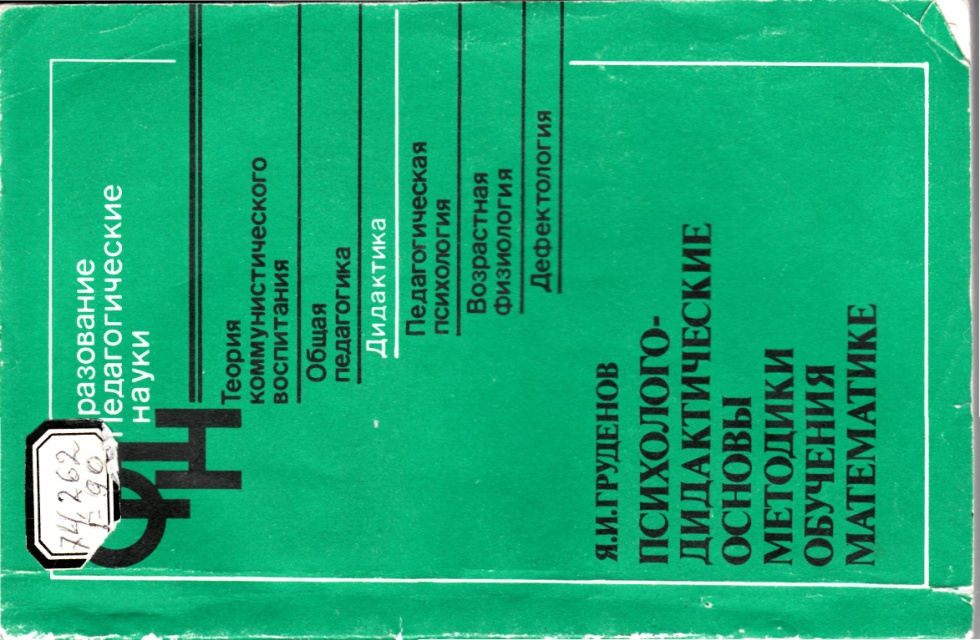 Слєпкань З.І. Психолого-педагогічні та методичні основи розвивального навчання математики.- Видавництво : Підручники та Посібники, 2006. – 240 с.
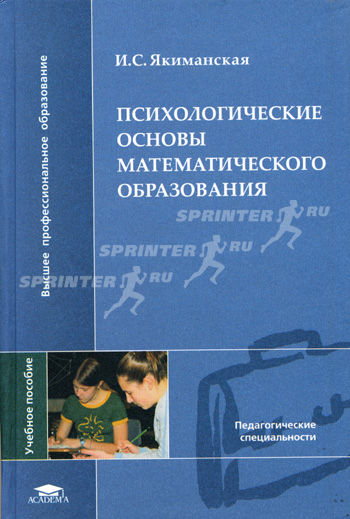 Якиманская И.С. Психологические основы математического образования. – М. : Академия, 2004.
Трактування поняття „методика”:
методика
Підручники з методики навчання математики 18-19 ст.
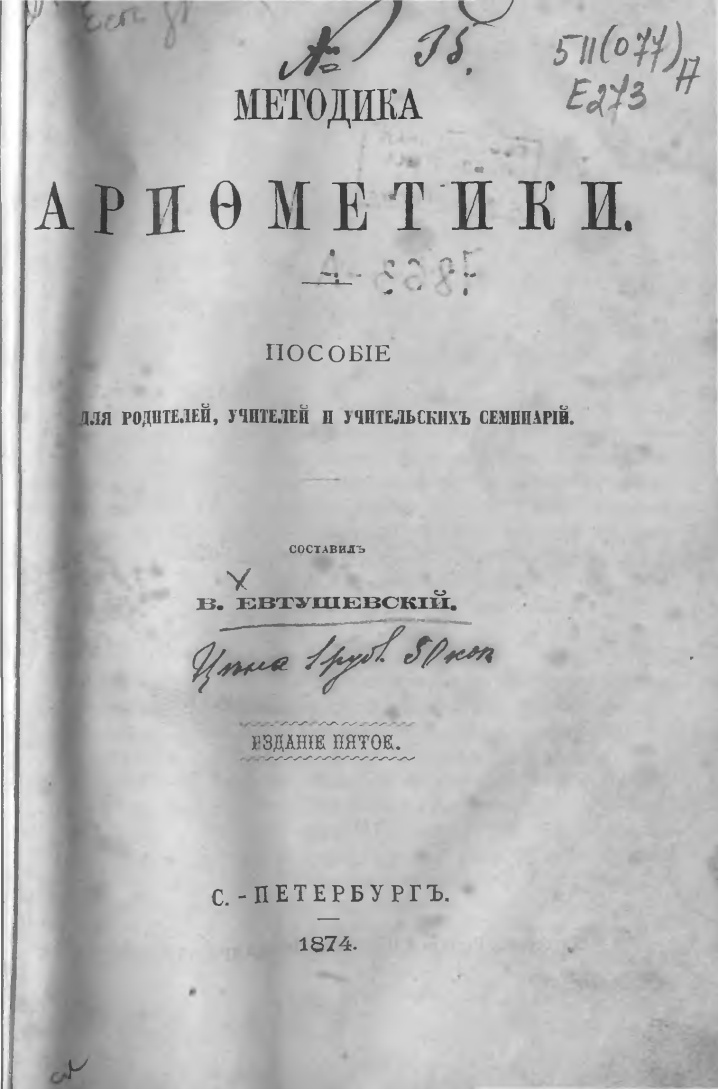 Підручники з методики навчання математики початок 20 ст.
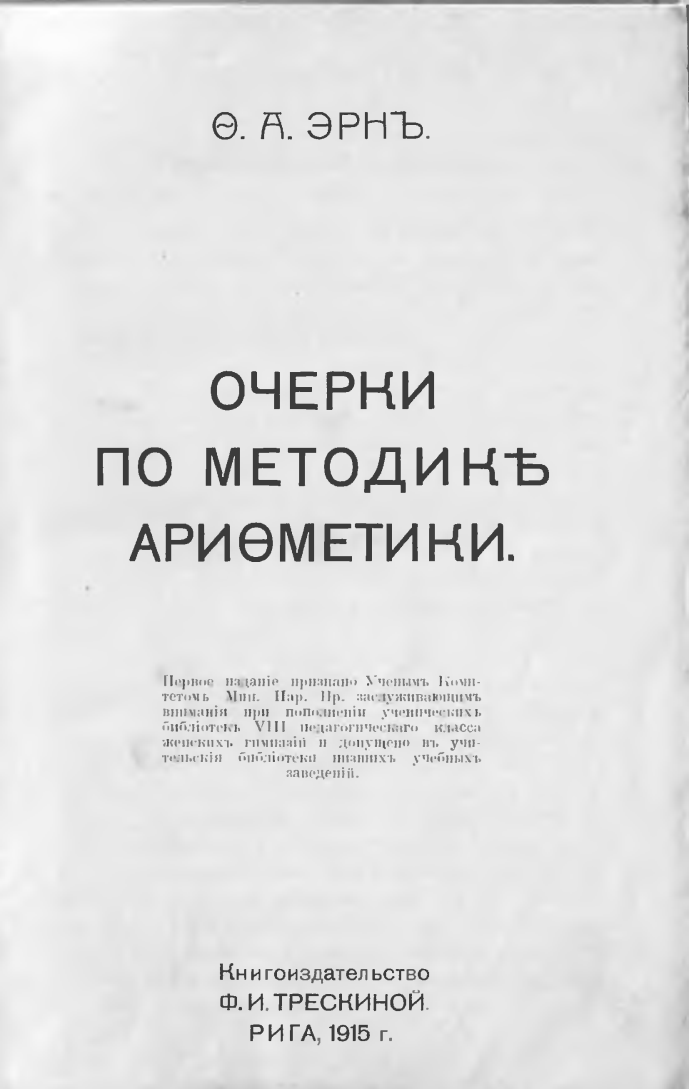 Підручники з методики навчання математики початок 20 ст.
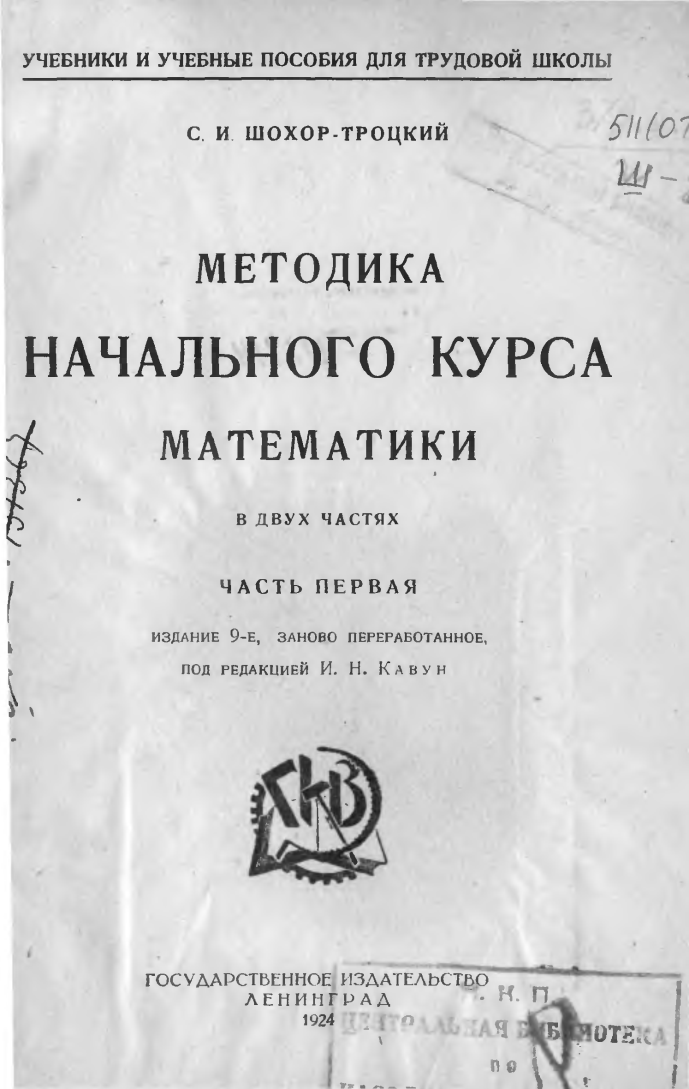 http://www.mathedu.ru/mathteach/nachalka/
Підручники з методики навчання математики (20-21 ст.)
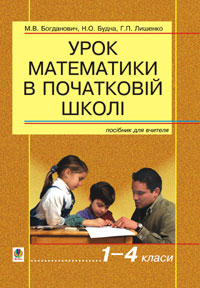 Підручники з методики навчання математики (21 ст.)
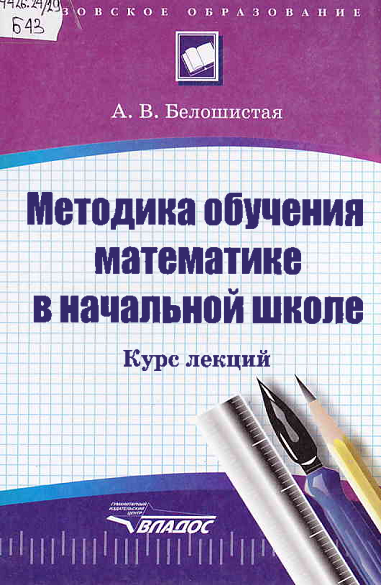 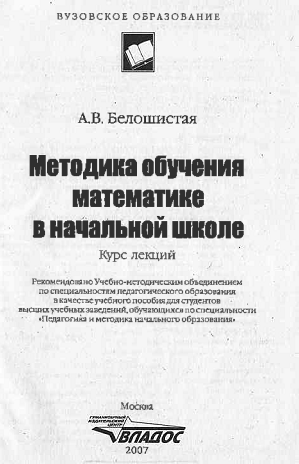 http://perm-books.ru/ne-raspre…
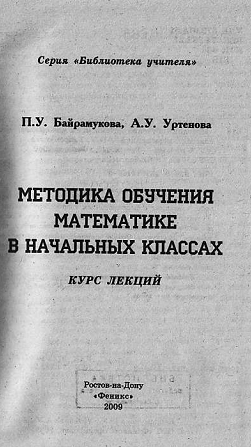 http://aldebaron.ru/64174_metodika_obucheniya_matematike_v_nachalnyih_klassah_kurs_lektsiy_parduz_bayramukova_a_urtenova.html
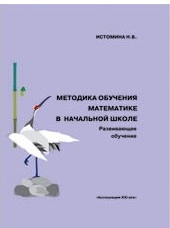 http://www.aldebarans.ru/estestv/90205-metodika-obucheniya-matematike-v-nachalnyx-klassax.html
Підручники з методики навчання математики (21 ст.)
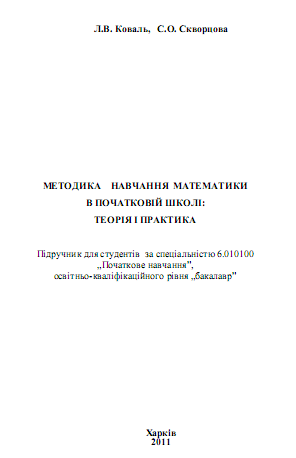 Завдання методики навчання математики дати відповідь на такі питання: